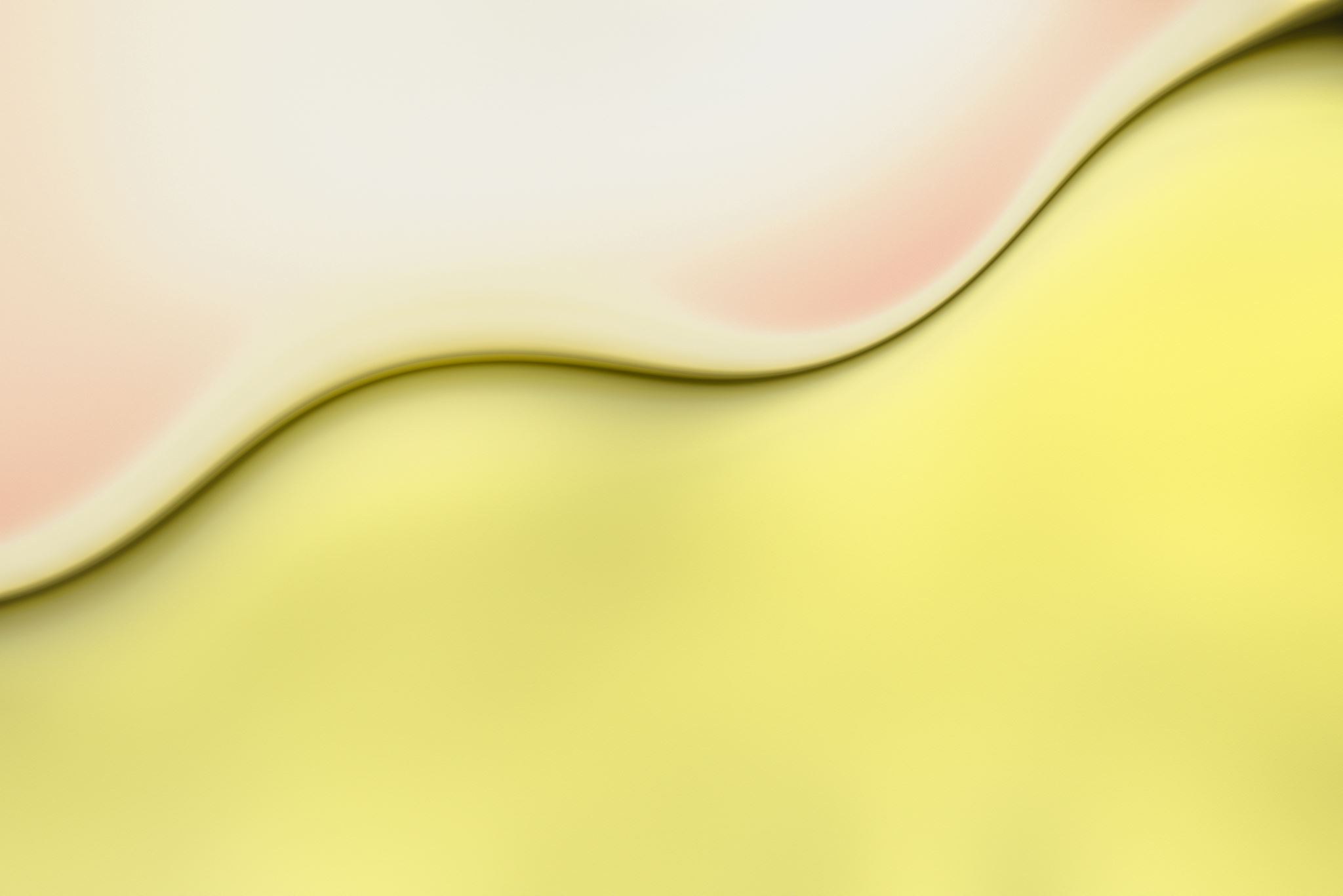 Unit 3 - PRODUCT and PACKAGING
Nguyen Thi Tam
Content
3. 1 About business - Packaging
 3. 2 Vocabulary – Specifications and features
 3. 3 Grammar – Relative clauses, articles and noun combinations
 3. 4 Speaking – Presentaions - stucture
 3. 5 Writing - A product description
 3. 6 Other vocabulary – Big Jack´s Pizza
Frustration - frustrace
 Rage – vztek, hněv
 Trigger – spustit, vyvolat
 Wrap - Zabalit
 Chart – mapa, graf, schéma
 Mockup - maketa
 Retardant - zaostalý
 Tamper with – manipulovat s
Bump -  narazit
 Rating - hodnocení
 Hook - háček
 Feature – rys, vlastnost
 Slide - klouzat
 Strengthen - posílit
 Threat – Jednat, léčit
 USP (Business unique selling point) - jedinečný prodejní argument
3. 2 Vocabulary
3.3 Grammar – Relative clauses
Relative clauses = vztažné věty

 Relative Pronouns:
 Who What’s the name of the person who invented penicilin?
 Which I don´t like holidays which last more than seven days.
 Whose They live in a house whose gate is blue.
 That The specialist that I went to see was ill.
 Whom I eat at home, which is cheaper.
3. 3 Grammar – Articles
The Indefinite Article A/AN
 indicates that a noun refers to a general idea rather than a particular thing
 Please hand me a book; any book will do.

The definite article is the word THE
 can be used with singular, plural, or uncountable nouns
 Please give me the gum.
Some exercises..
Exercises 1. Write the correct form of the word in brackets to complete these sentences.
I f they widened this road, there would be fewer accidents. (WIDE)
The statue is 3 metres _____.
When I _____ myself, I found out I'd lost 10kg!
What _____ is the pool at the sports club?
We were travelling at a _____ of 10,000 metres above sea level.
The zoo insists on the mammals having a pool at least 10 metres _____, 30 metres _____ and 150 metres _____.
The engine is designed to take minimum space and _____ 55 kg.
Saving

 Reratdant

 Proof

 Resistant

 Grabbing

 Catching
Attention
 Fool
 Child
 Water
 Eye
 Energy
 Tamper
 Labour
 Shock
 Future
Exercises 2. Assign the correct phrase.
In, To, for, of, with, from, at,
Please refere ___ the notes at the end for more information.
Our company specialises ___ computer software.
She will arrive in Beijing at 3pm.
When she arrived ___ the pub, it was already closed.
I suffer ___ allergies.
He apologised ___ being late. 
This shampoo smells of bananas.
My assistant will provide you ___ more information if you need it.
He thanked me ___ the flowers.
I don't approve ___ hunting animals for their fur.
Exercises 3.Complete correct preposition.
TREAT, RATING, BENEFIT, BUMP, WRAP USP,  TRIGGER, FEATURE, MOCKUP, RARE, SLIDE

 _____ - very strong feeling of anger.
  _____  - the thing that makes a product or service different from others.
 _____ - to make something happen.
  _____ - an important part or aspect.
 _____ - a model of future product.
 _____  - something that could cause harm.
 _____  - to hit against something solid.
 _____  - an advantage you get from a product or situation.
Exercises 4. Match each word.
Exercises 5. Complete text with the or -
I arrived in __  USA last Monday. We left __ Rome, flew over __ Alps and made a quick stop in __ London. There we went shopping at __ Harrods, visited __ Tower and enjoyed a sunny afternoon in __ Hyde Park. On the following day we left for__  New York. __ time on board wasn't boring as there were two films to watch on __ monitor.__  people on __ plane were all __ Italian. Before we landed at __ JFK airport, we saw __ Statue of Liberty, __ Ellis Island and __ Empire State Building. __ hotel I stayed in was on __ corner of __ 42nd Street and __ 5th Avenue. I don't like __ hotels very much, but I didn't have __ time to rent an apartment.
Look at ___ sea!
 Who is ___  lady in ___ picture?
 I visited ___ South Africa last summer.
 The book is about ___  man who lives on ___  small island.
 I work as ___  only English teacher at this school.
 Harry fixed ___  car, so we can go to ___  lake.
 She goes to work by ___ bike.
 Jamy likes ___ music, he plays ___ instrument.
 Marie enjoys eating ___ Swiss cheese.
 We have ___ small house in ___ village in ___ Netherlands.
Exercises 6. Complete text with a/an the or -
The doctor was sick (I wanted to see the doctor) The doctor I wanted to see was sick. 
 I wrote to the friend (you met the friend last week)
 The accountant was arrested (the accountant works for my father's company)
 The mobile phone can't be fixed (the mobile phone is broken)
 John made a copy of the photo (I took the photo)
 I went to the restaurant (I read about the restaurant in the newspaper)
 The man was late (Julie invited the man)
 The nurse is in the office (the nurse treated my grandmother)
Exercises 7. Make sentences and adding relative clauses.
Answer key..
I f they widened this road, there would be fewer accidents. 
The statue is 3 metres high.
When I weighed myself, I found out I'd lost 10kg!
What length is the pool at the sports club?
We were travelling at a height of 10,000 metres above sea level.
The zoo insists on the mammals having a pool at least 10 metres deep, 30 metres wide and 150 metres long.
The engine is designed to take minimum space and weighs 55 kg.
Exercises 1.
Attention GRABBING
 Fool PROOF
 Child RESISTANT
 Water PROOF
 Eye CATCHING
 Energy SAVING
 Tamper RESISTANT
 Labour SAVING
 Shock PROOF
 Future PROOF
Exercises 2.
Please refer to the notes at the end for more information.
Our company specialises in computer software.
She will arrive in Beijing at 3pm.
When she arrived at the pub, it was already closed.
I suffer from allergies.
He apologised for being late. 
This shampoo smells of bananas.
My assistant will provide you with more information if you need it.
He thanked me for the flowers.
I don't approve of hunting animals for their fur.
Exercises 3.
RARE- very strong feeling of anger.
  USP- the thing that makes a product or service different from others.
 TRIGGER - to make something happen.
 FEATURE - an important part or aspect.
 MOCKUP - a model of future product.
 TREAT - something that could cause harm.
 BUMP - to hit against something solid.
 BENEFIT - an advantage you get from a product or situation.
Exercises 4.
Exercises 5.
I arrived in the USA last Monday. We left Rome, flew over the Alps and made a quick stop in London. There we went shopping at Harrods, visited the Tower and enjoyed a sunny afternoon in Hyde Park. On the following day we left fo New York. The time on board wasn't boring as there were two films to watch on the monitor. The people on the plane were all Italian. Before we landed at JFK airport, we saw the Statue of Liberty, Ellis Island and the Empire State Building. The hotel I stayed in was on the corner of 42nd Street and 5th Avenue. I don't like hotels very much, but I didn't have time to rent an apartment.
Look at the sea!
 Who is the lady in the picture?
 I visited South Africa last summer.
 The book is about a man who lives on a small island.
 I work as the only English teacher at this school.
 Harry fixed the car, so we can go to the lake.
 She goes to work by bike.
 Jamy likes music, he plays an instrument.
 Marie enjoys eating Swiss cheese.
 We have a small house in a village in the Netherlands.
Exercises 6.
I wrote to the friend you met last week.
 The accountant that works for my father's company was arrested.
 John made a copy of the photo which I took.
 I went to the restaurant I read about in the newspaper.
 The man who Julie invited was late.
 The nurse that treated my grandmother is in the office.
Exercises 7.